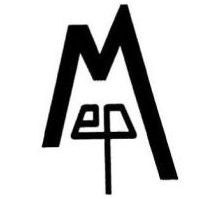 Quarterly Reportjanuary – March 2023Monterrey School of Preaching
SINCE 1978
A LIFE PREPARING CHRIST´S LABOURERS
2Timothy 2:2
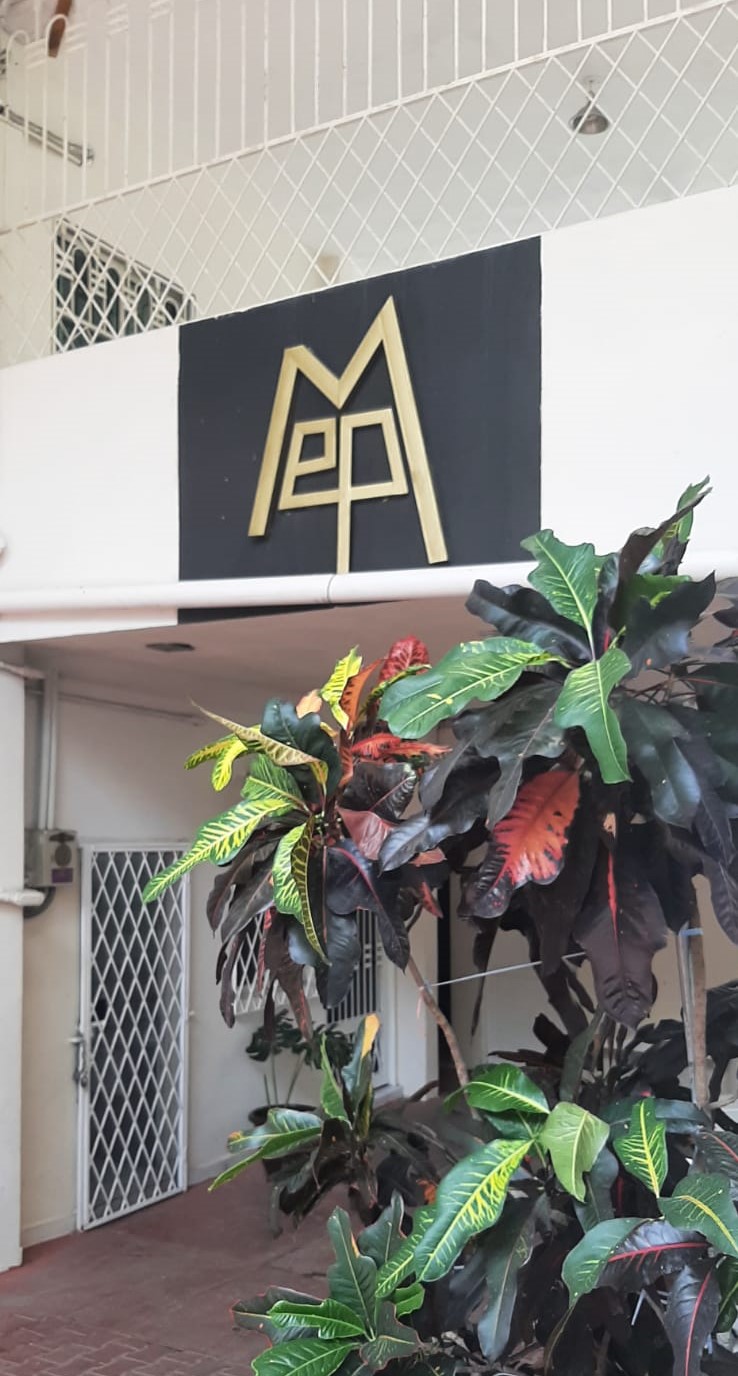 Monterrey School Of Preaching 2023 Beginning
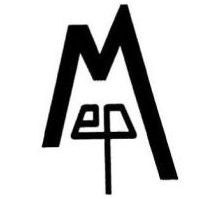 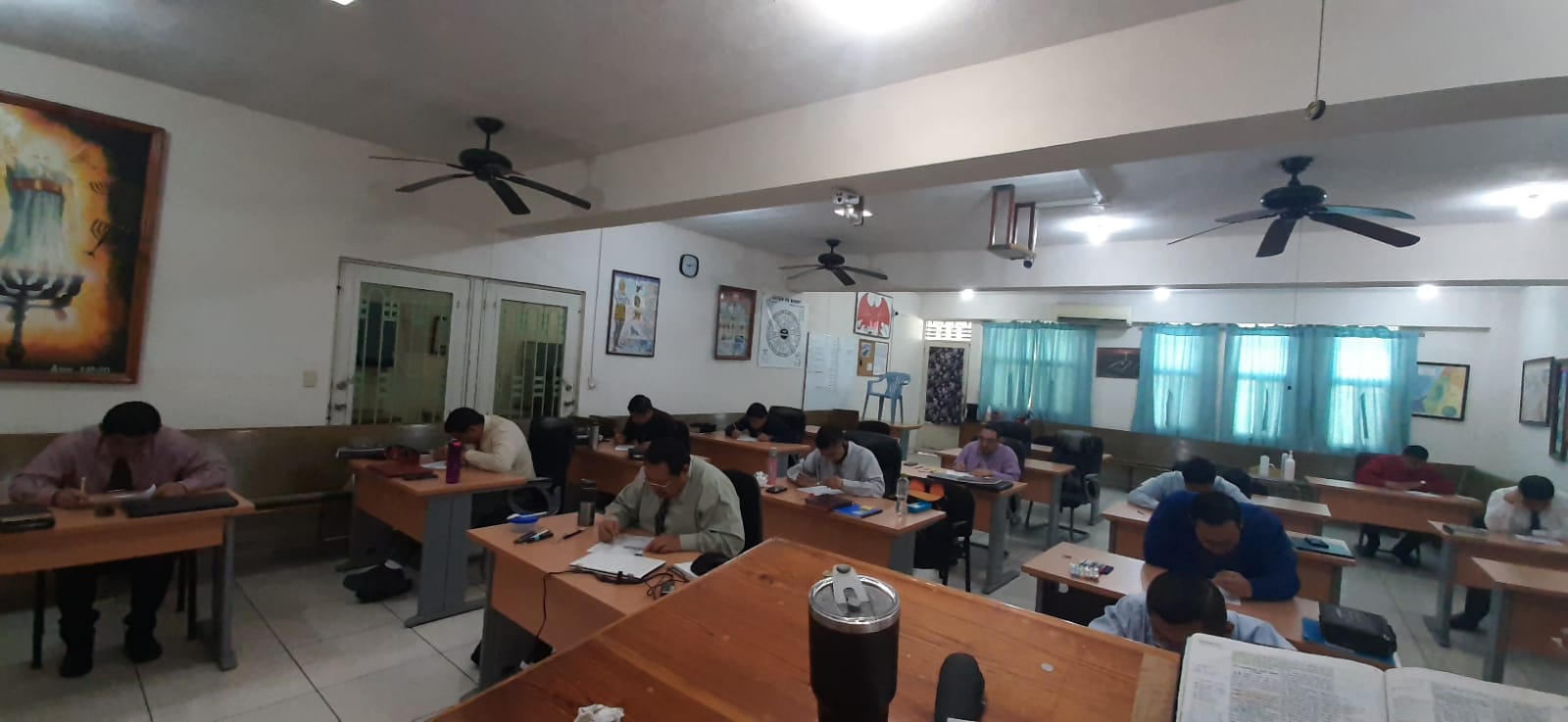 2023Beginning New YearNew Bimester
After end of the year break, students continued with their preparation. New year and new bimester. They started with new subjects:
Genesis, by Jesús Conrado Jiménez 
Acts, by Salvador González
Christian Evidences, by Francisco Rodríguez
Job, by Manuel Castillo
Mountain Sermon, by Humberto Bazaldúa
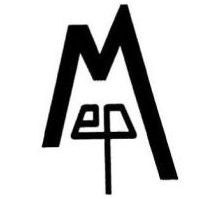 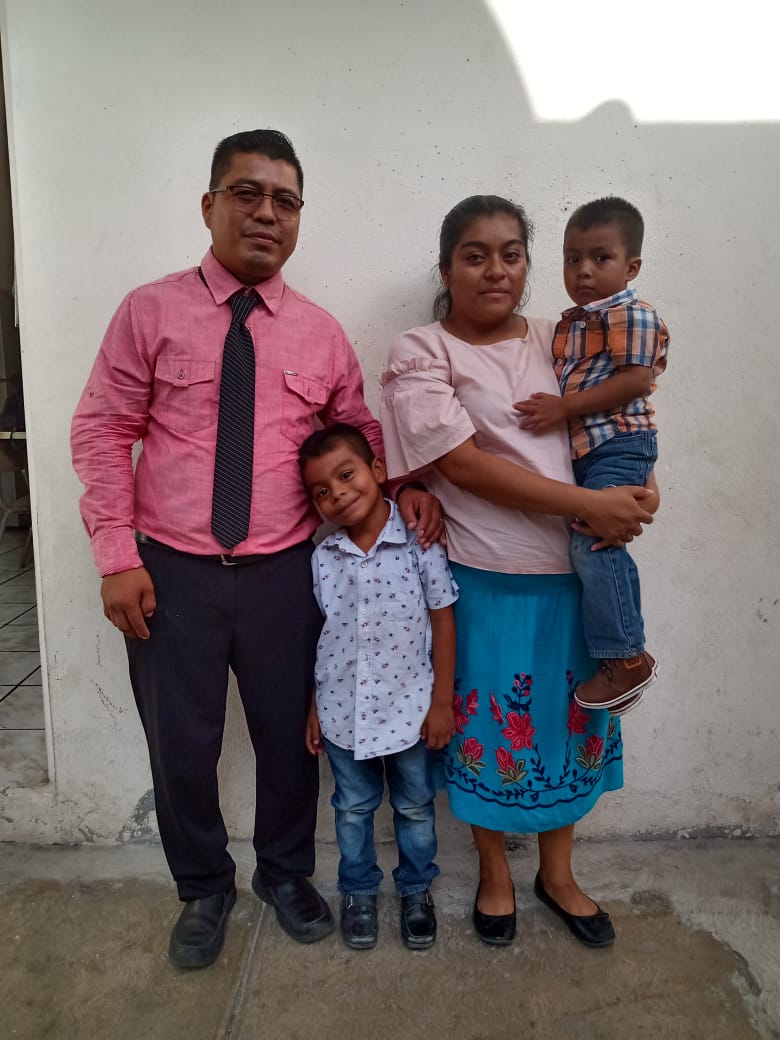 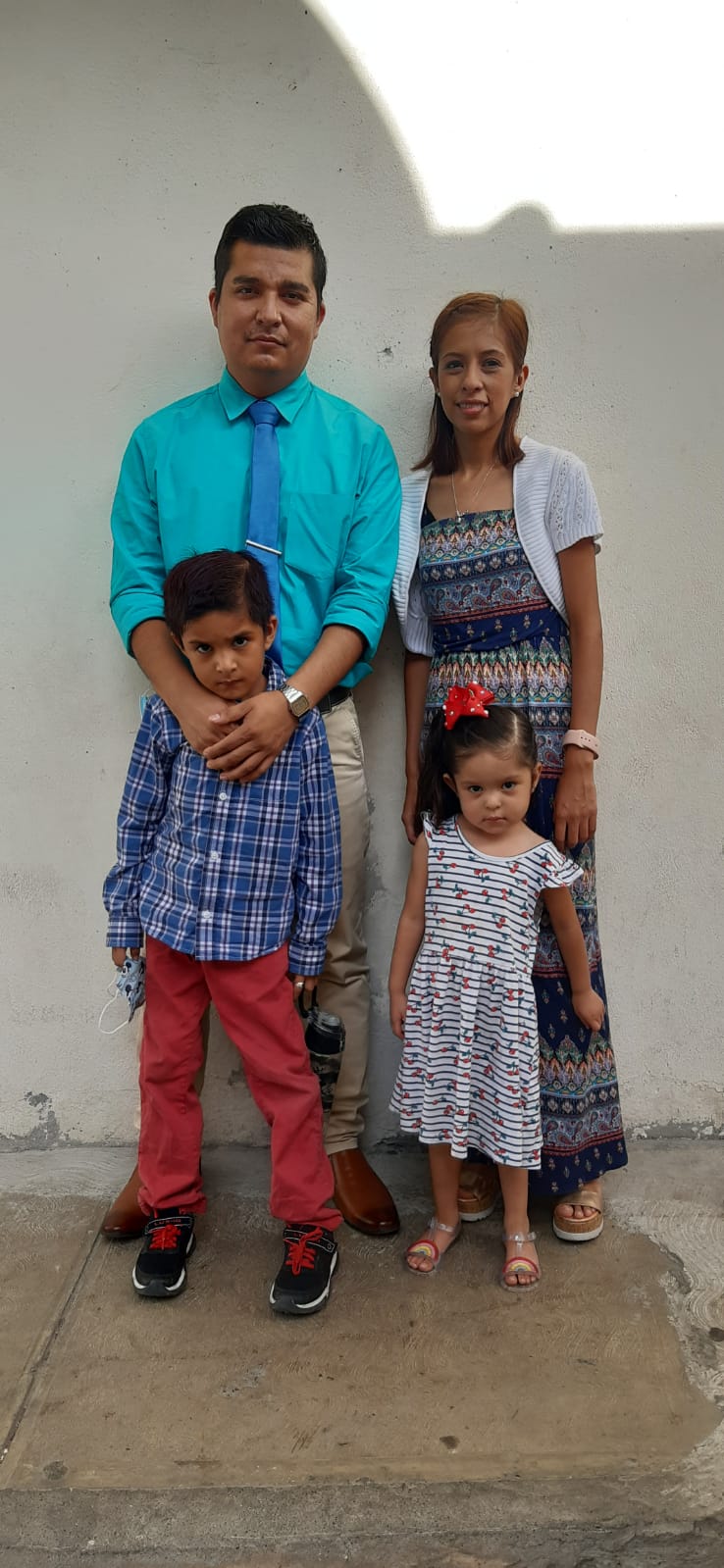 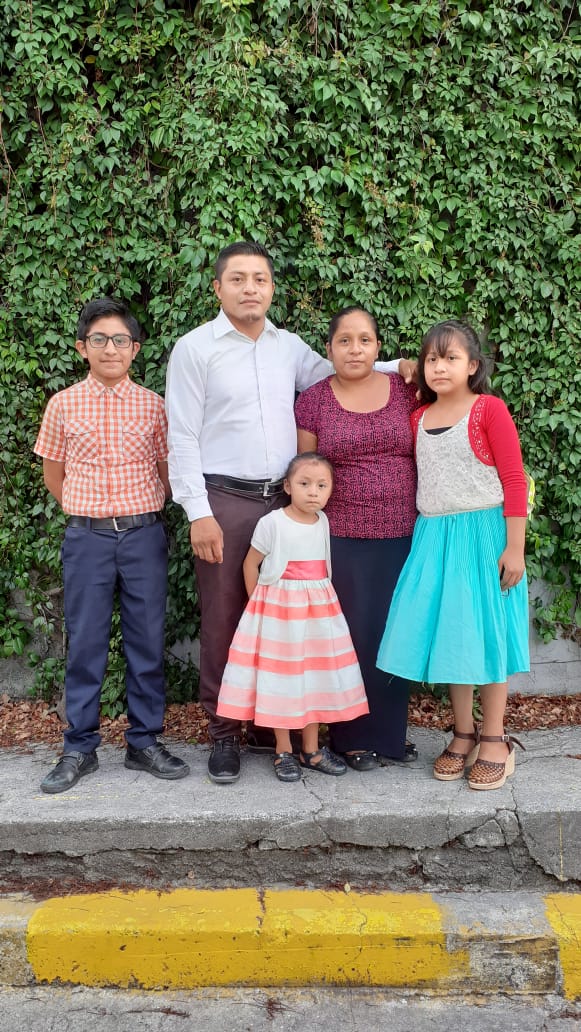 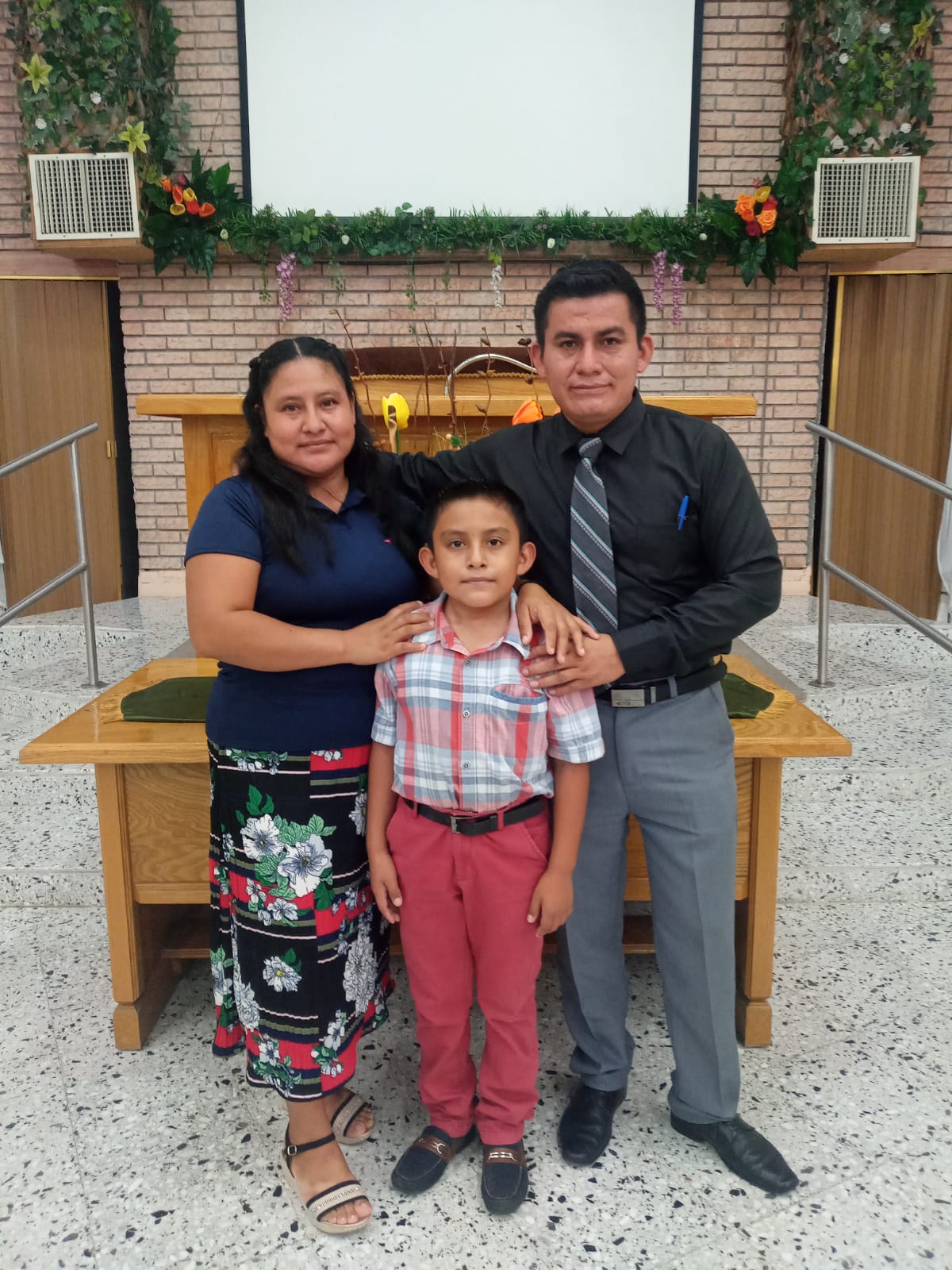 2023BeginningLast part of the course for second year students
For those who are on second year this is the last part of the course. So, they started the year very excited because their goal is nearly. We pray for their plans in the vineyard of the Lord after school
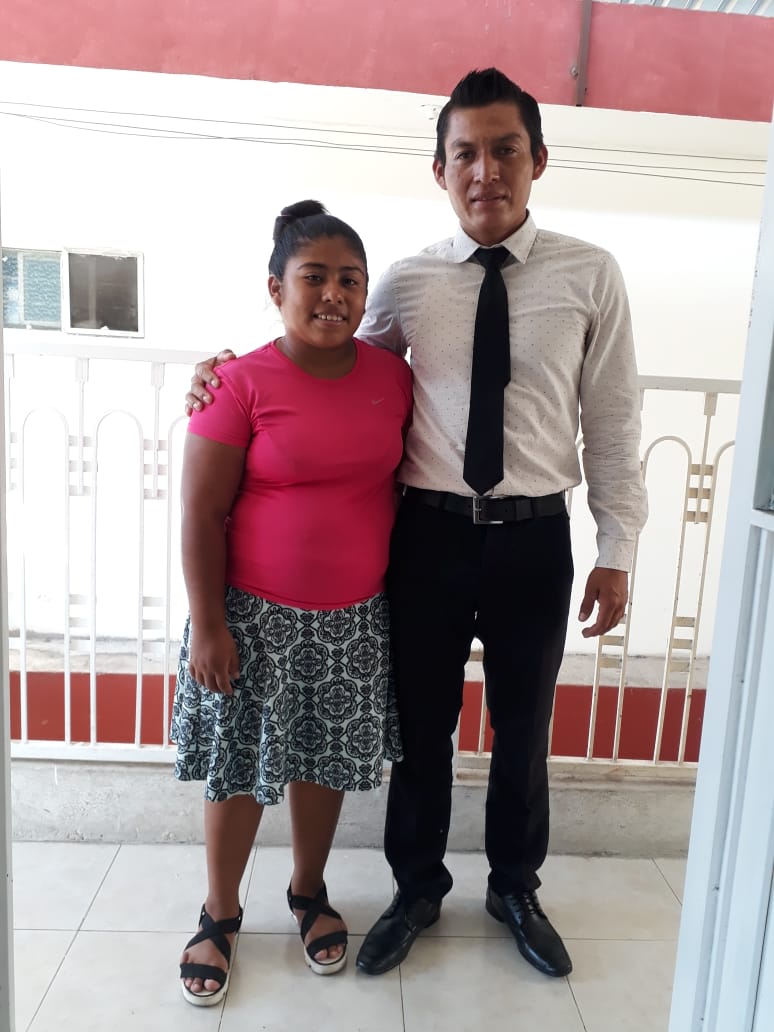 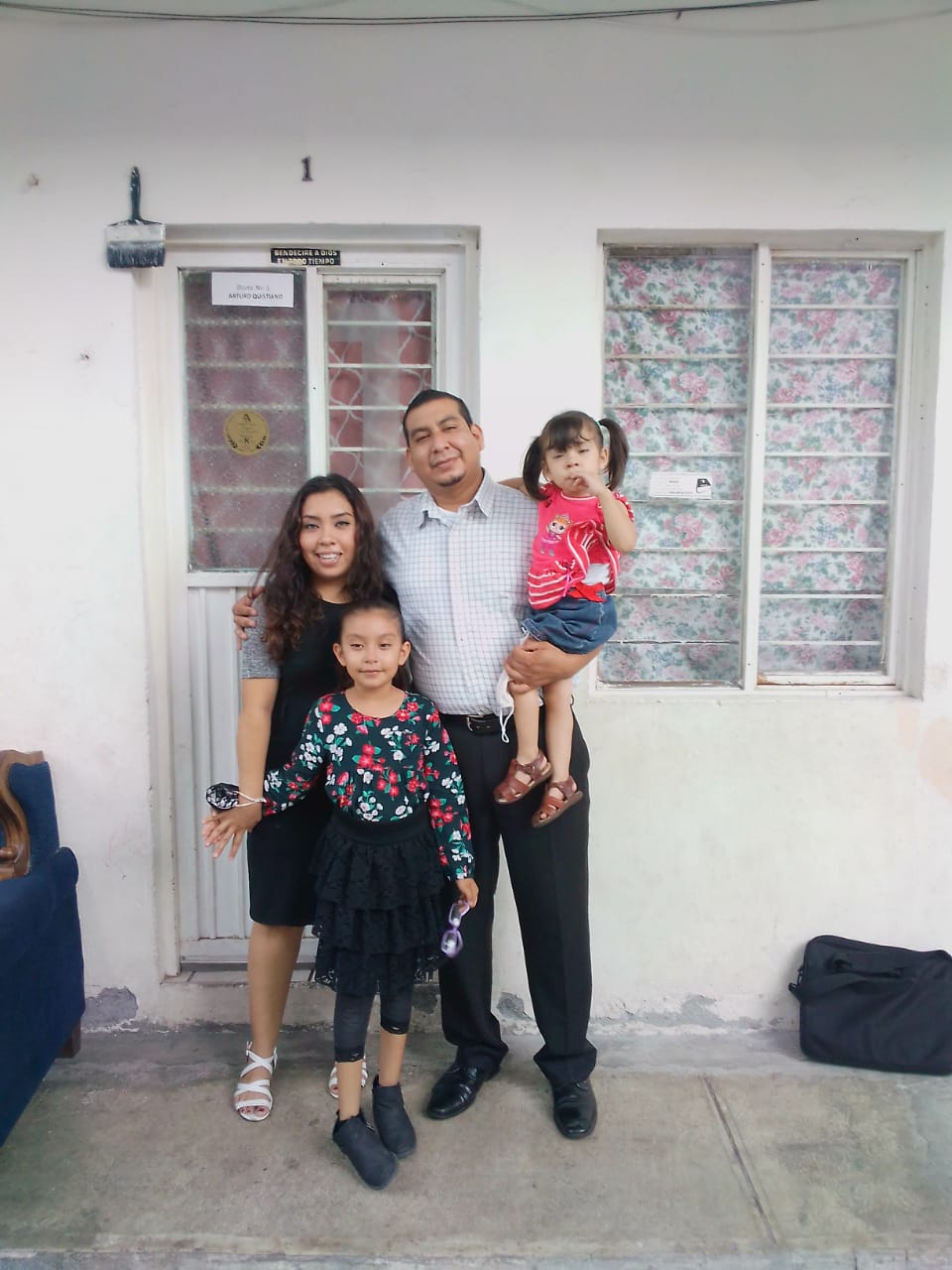 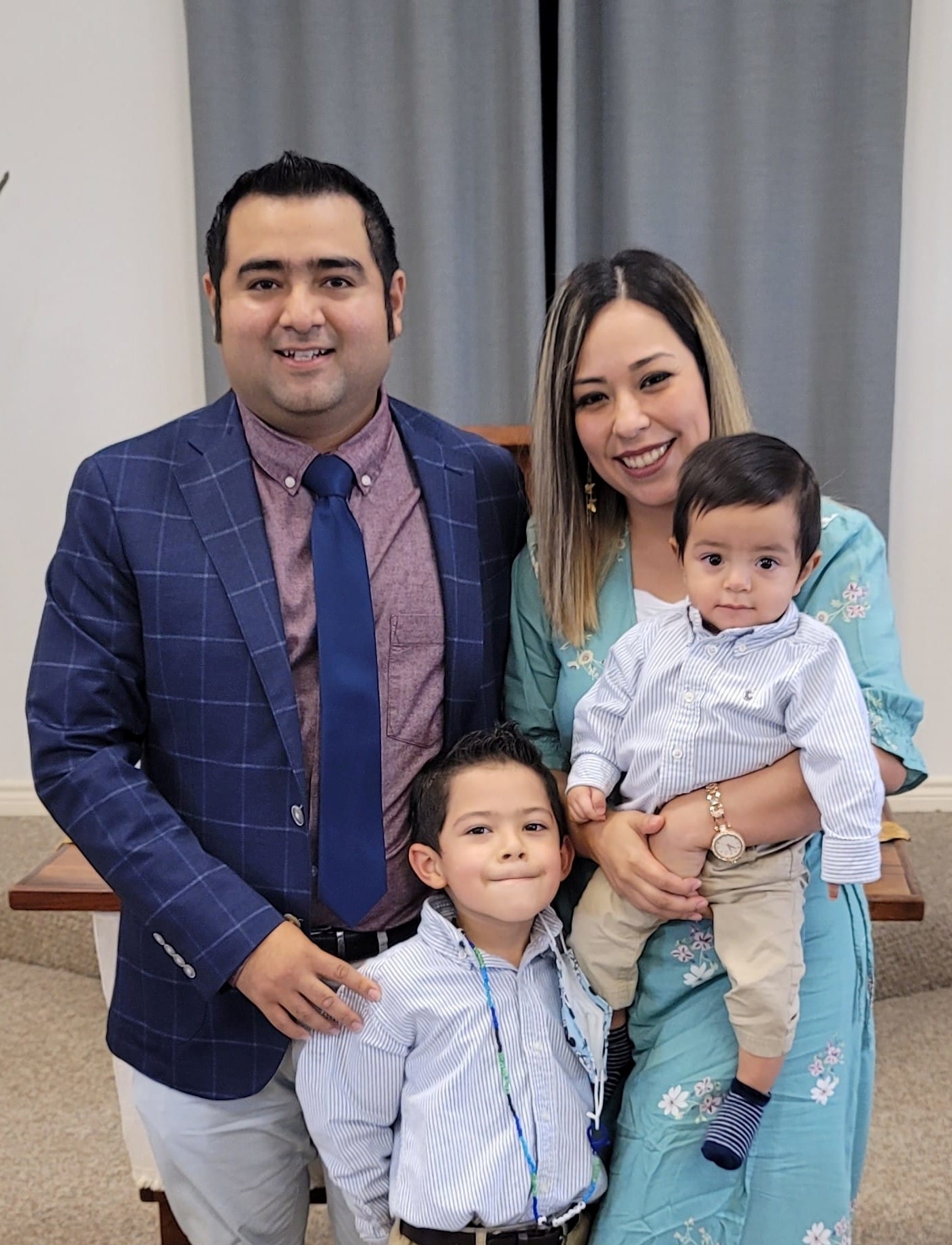 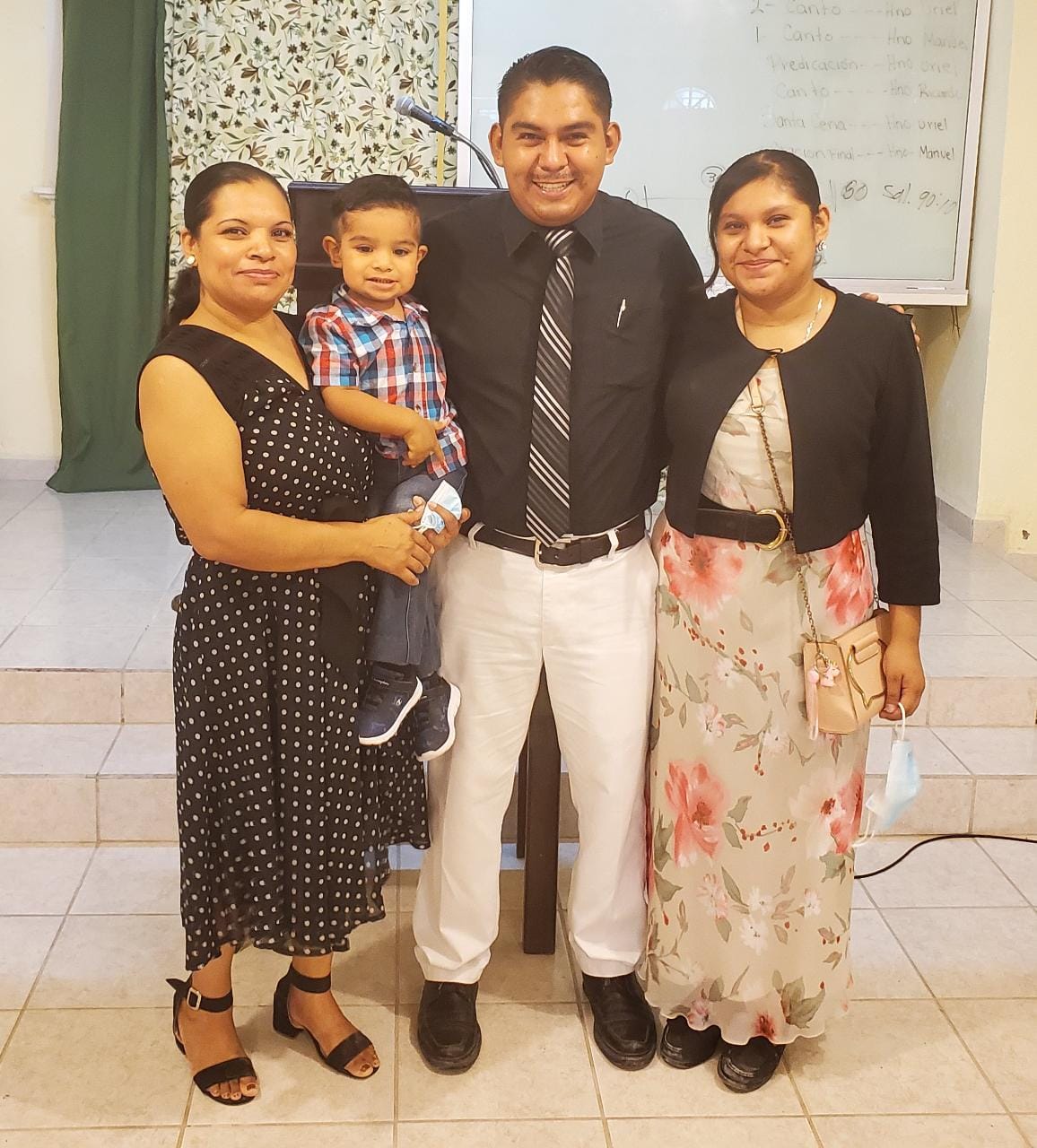 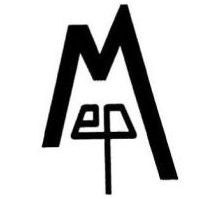 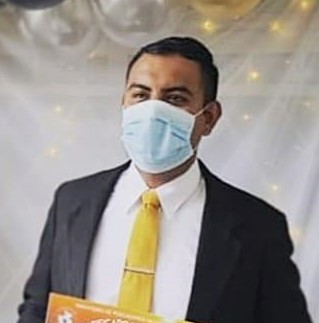 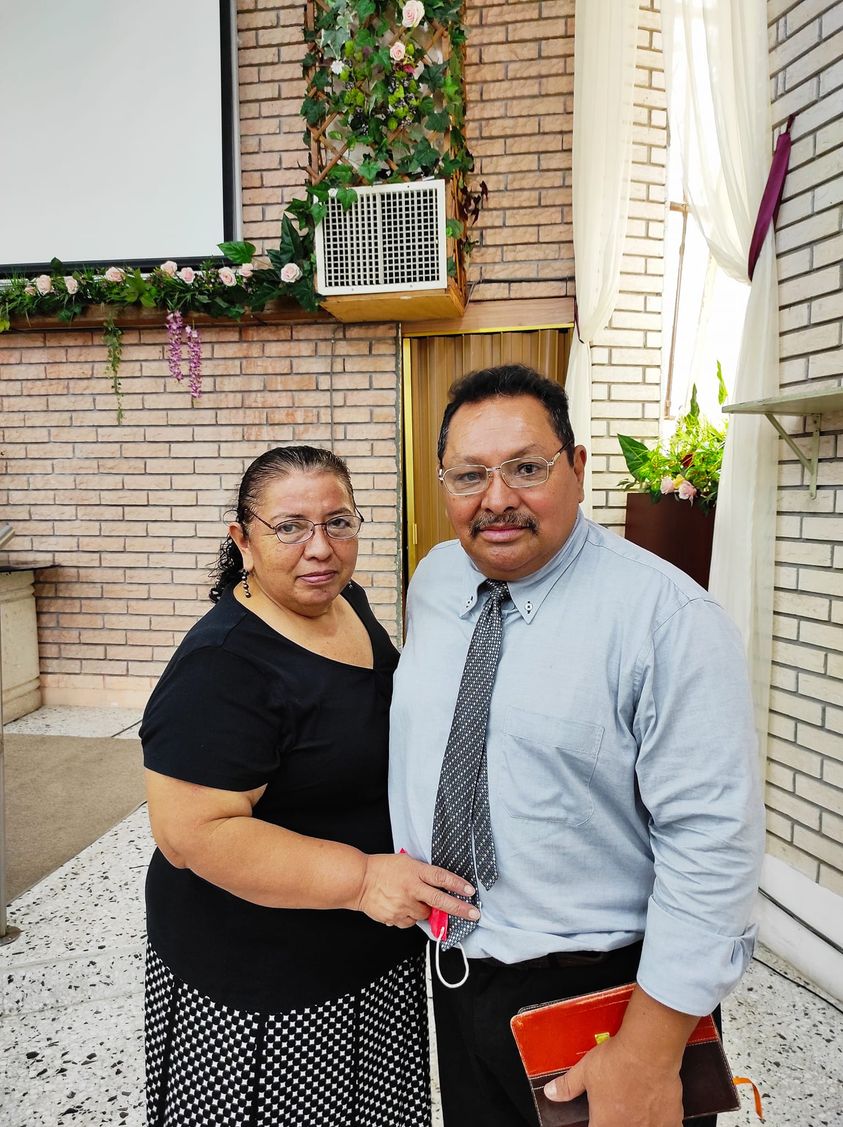 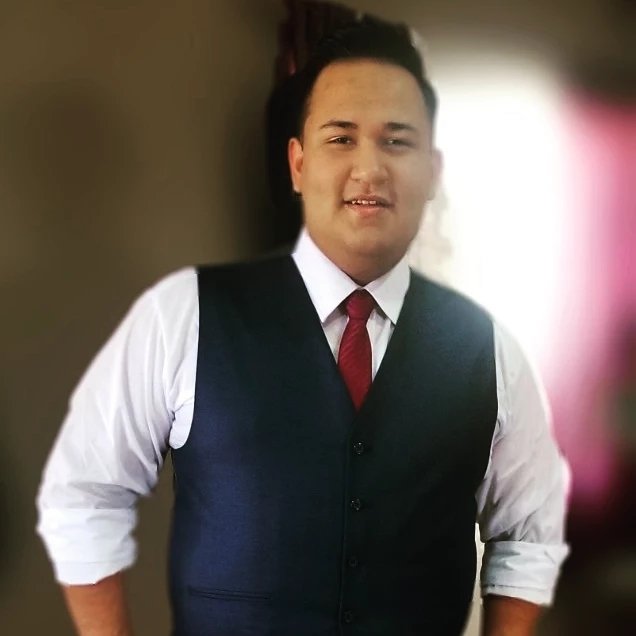 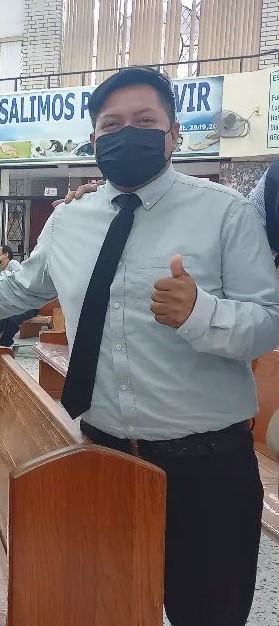 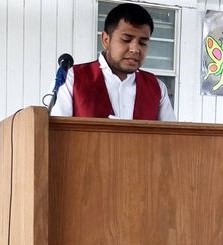 2023BeginningFirst year students started very excited for new things to learn
For those who are on first year, this is the  time when they have a better understanding about how the school woks and, generally speaking, they are very excited to get more Bible knowledge
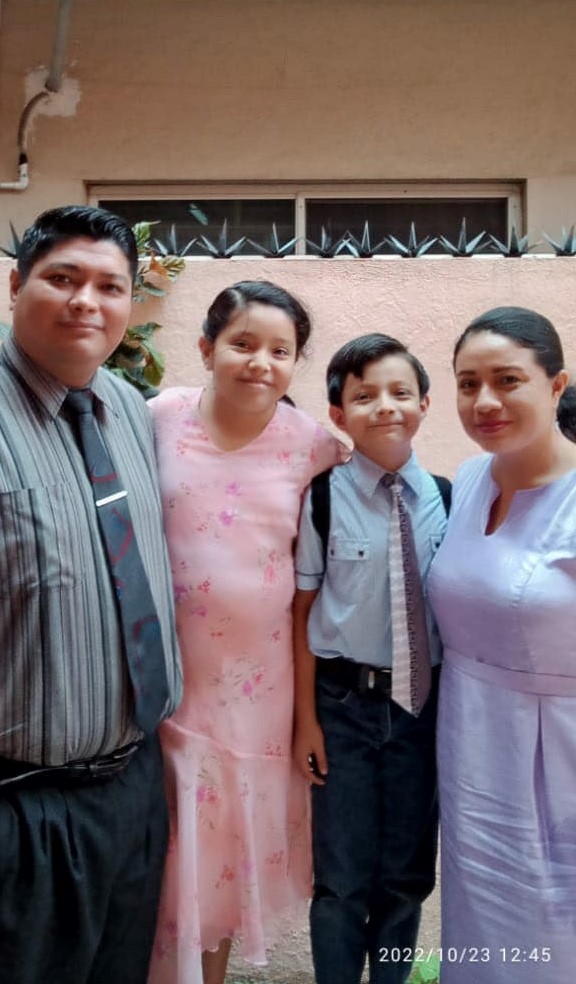 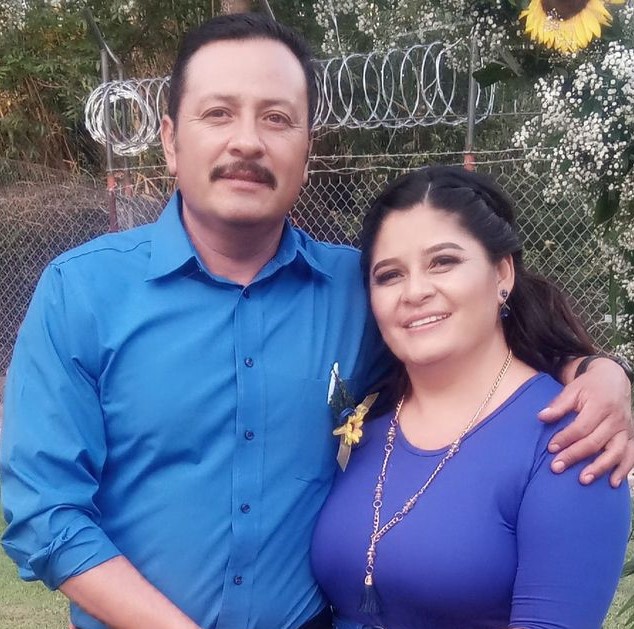 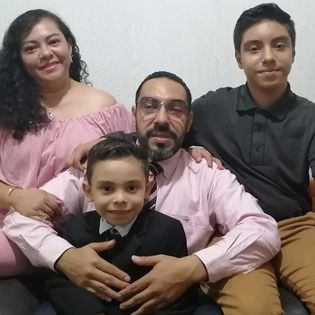 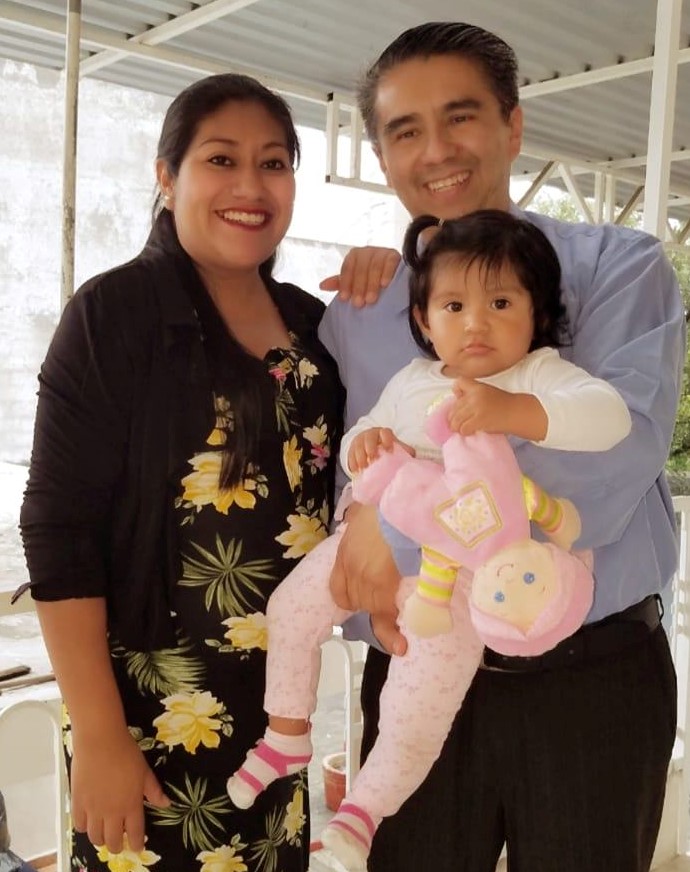 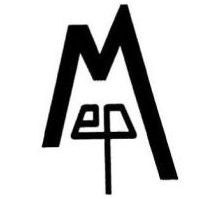 As every February, we received the visit of those who are part of Austin Avenue chuch of Christ, mission committee. Brother Bill Pursch and Brother Mario Luna came unto us to supervise the school work, talk about school plans and to have a fellowship time with the students and their families. We enjoyed their visit and apprecite their support. Lord willing, we going to receive eleven new students this coming year.
Visit from Brownwood Bill Pursch&Mario Luna
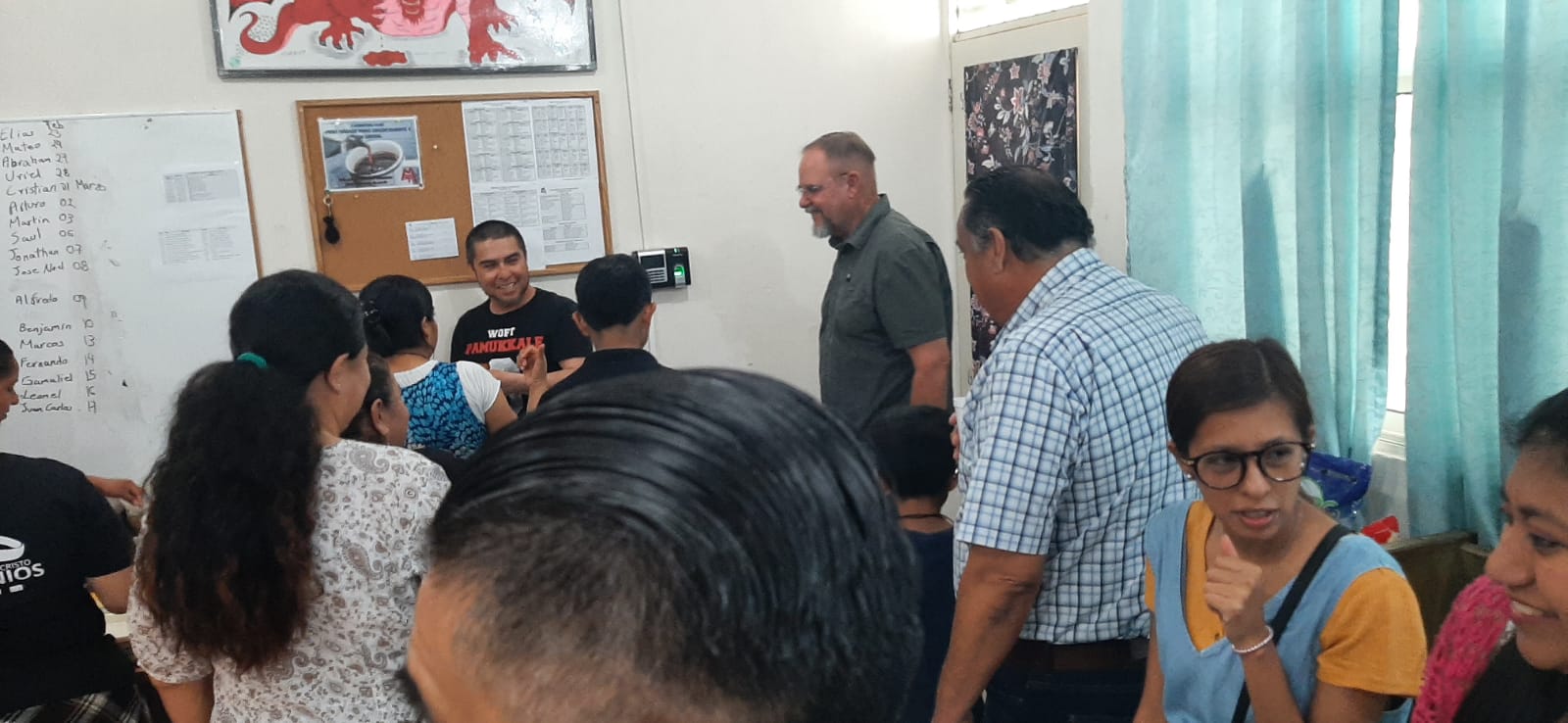 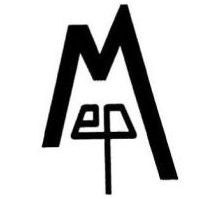 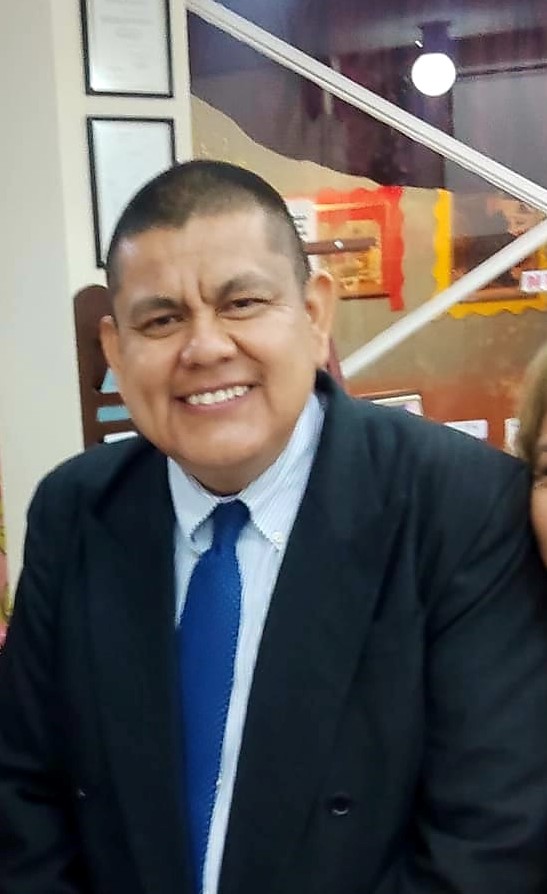 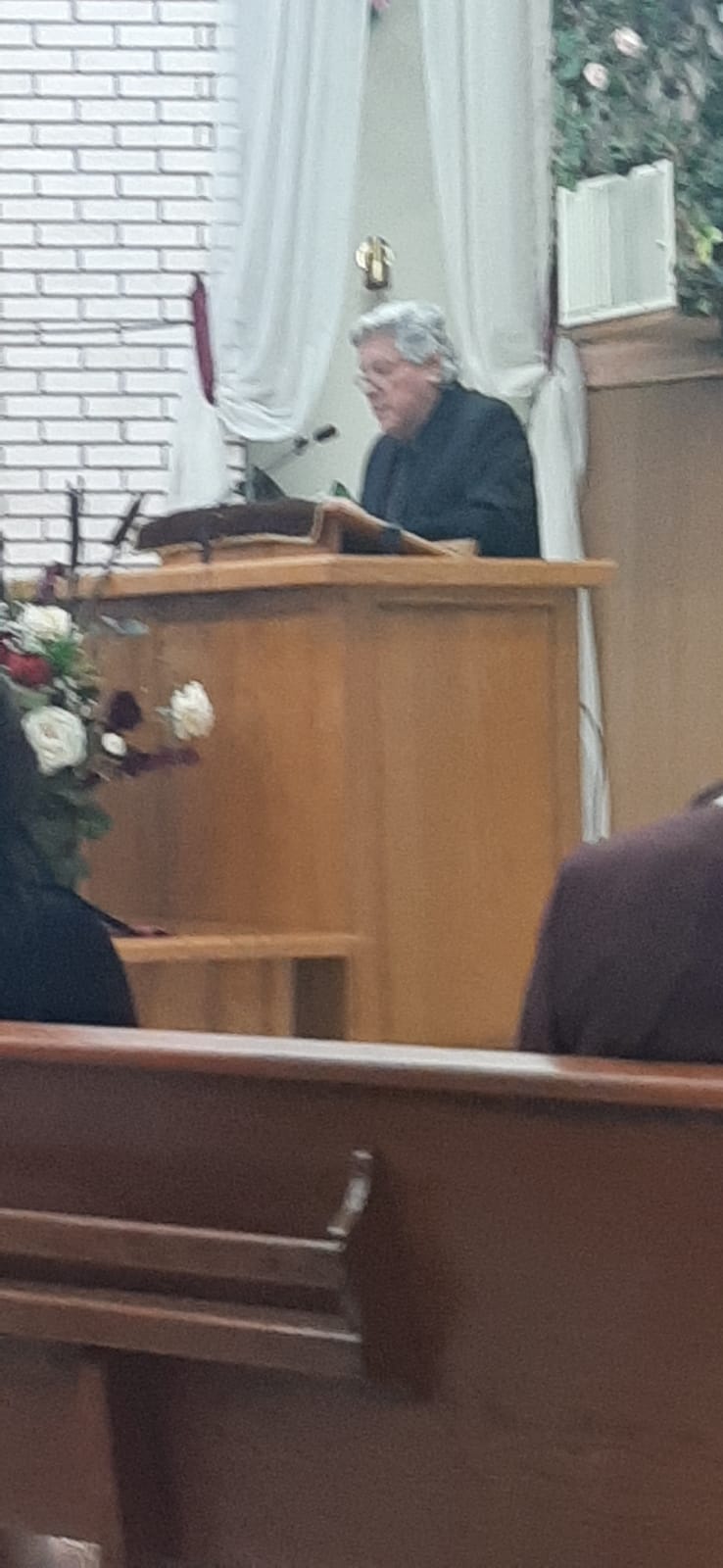 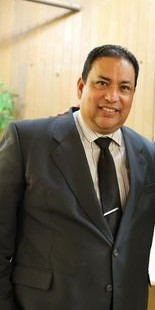 Sierra Ventana Church Of Christ50th Aniversary Gospel Meeting
SPEAKERS:
David Cárdenas, Francisco Rodríguez, Juan M Flores
Early on March, we had a celebration time because of the 50th anniversary of Sierra Ventana church of Christ. We had a Gospel meeting with preachers who were involucrated with the congregation years ago, they were the speakers and we were so blessed with their teachings and encouragement for the church.
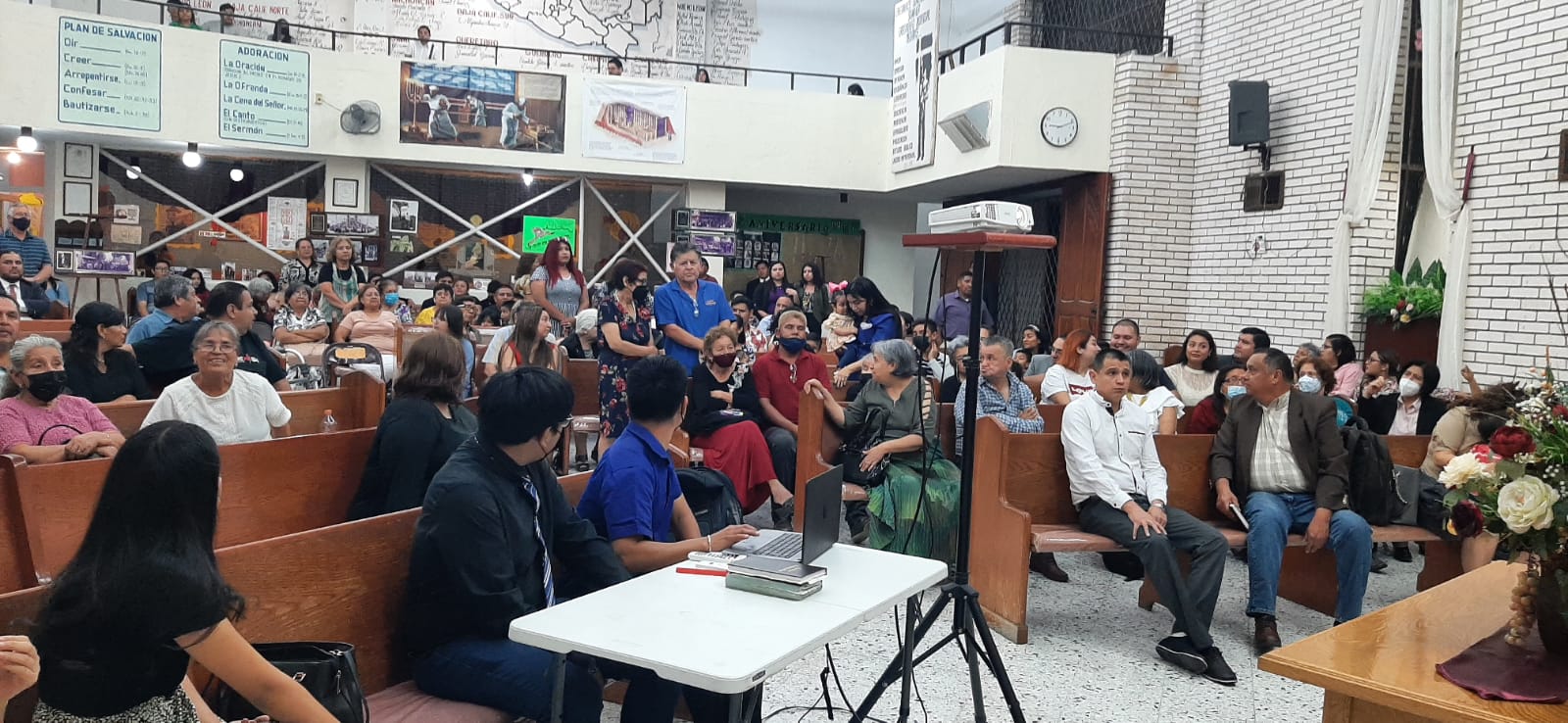 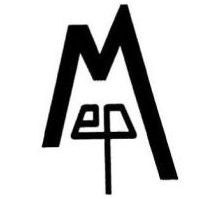 Sierra Ventana Church Of Christ50th Aniversary Gospel Meeting
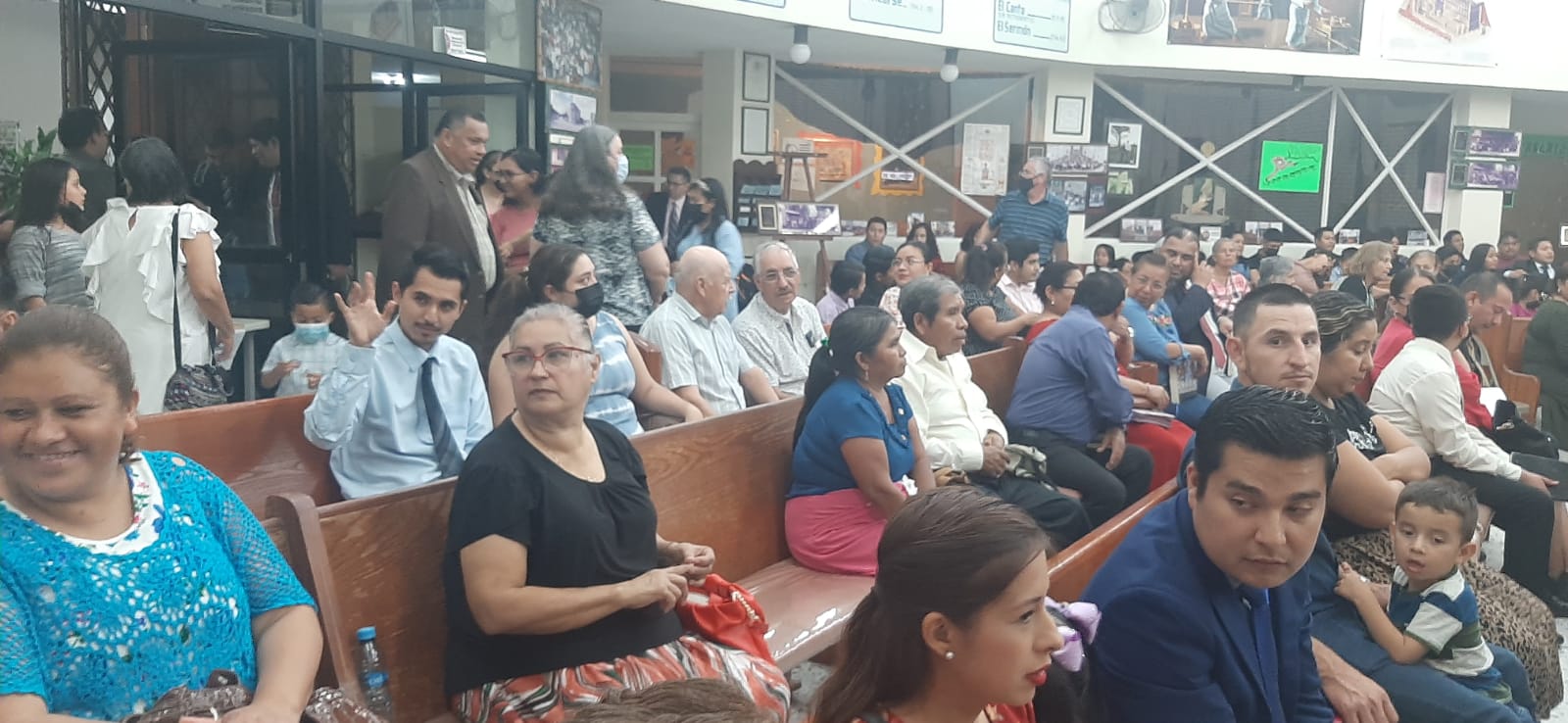 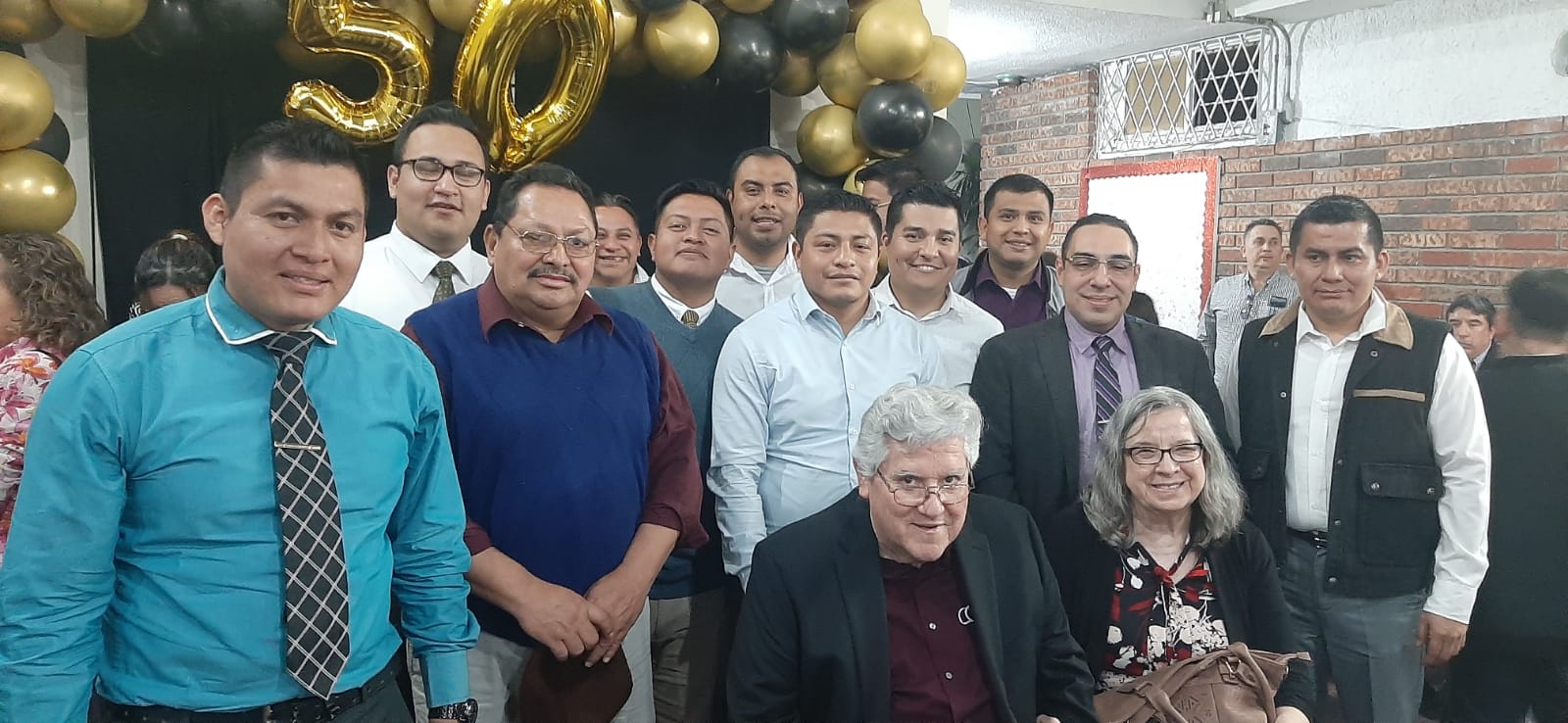 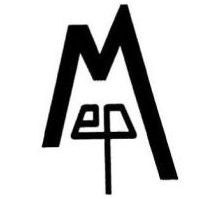 Sierra Ventana Church Of Christ50th Aniversary Gospel Meeting
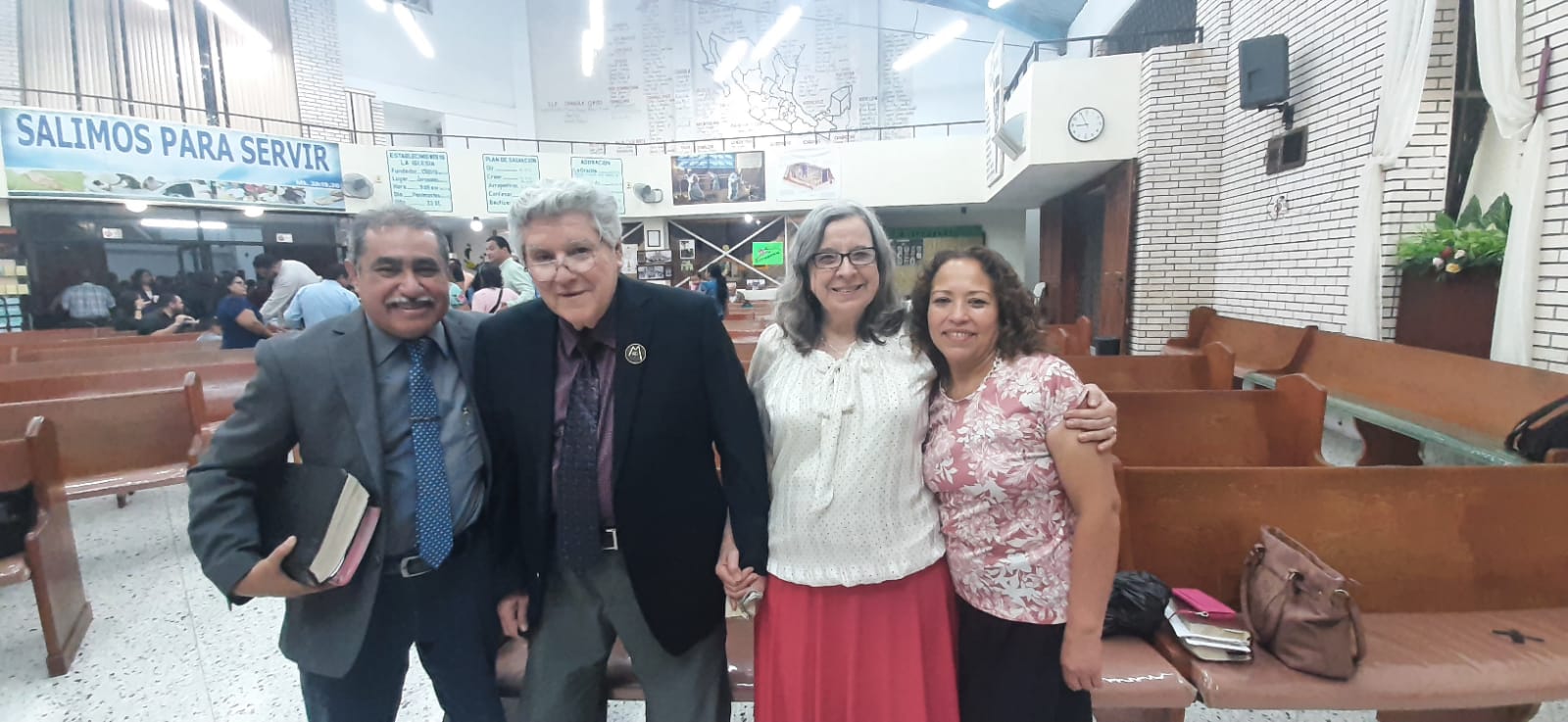 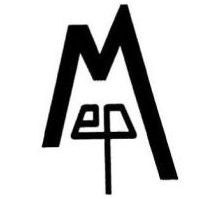 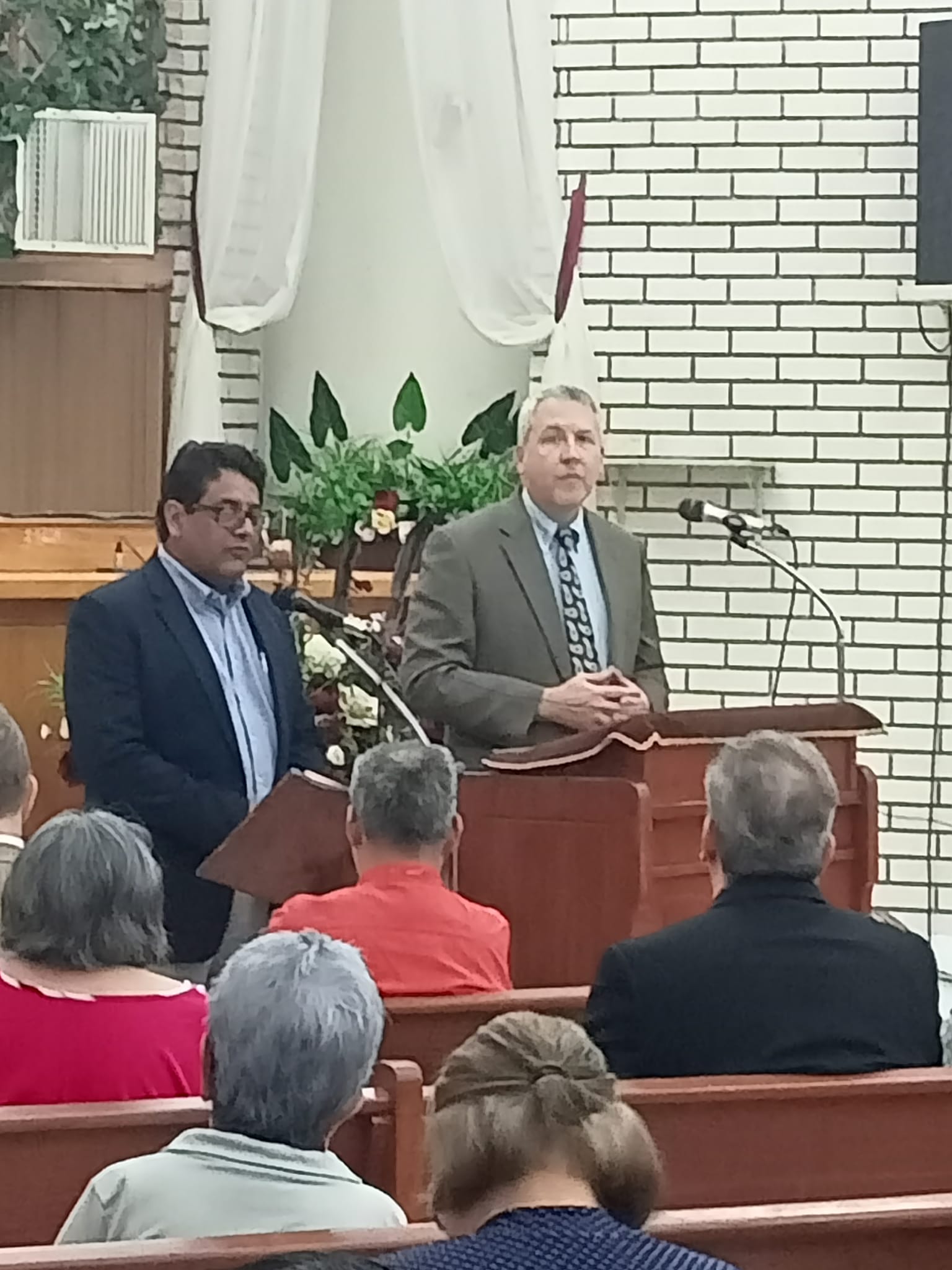 Late on March, we received a Leadership seminar organized by Katy church of Christ for their Mexican missionaries. Three  days of sound instruction were made by Brother John Baker
Katy TXSeminar atSierra Ventana church of Christ
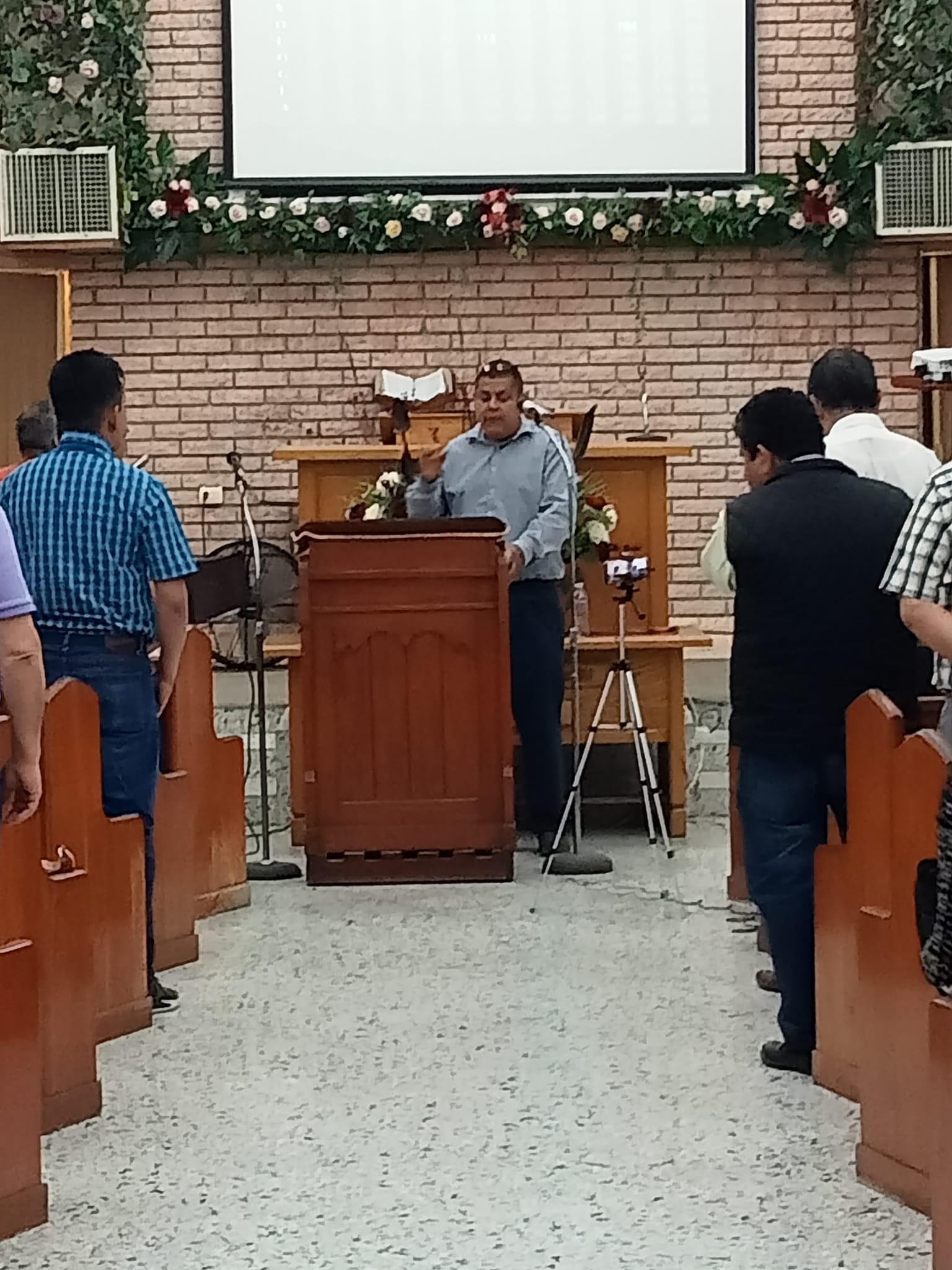 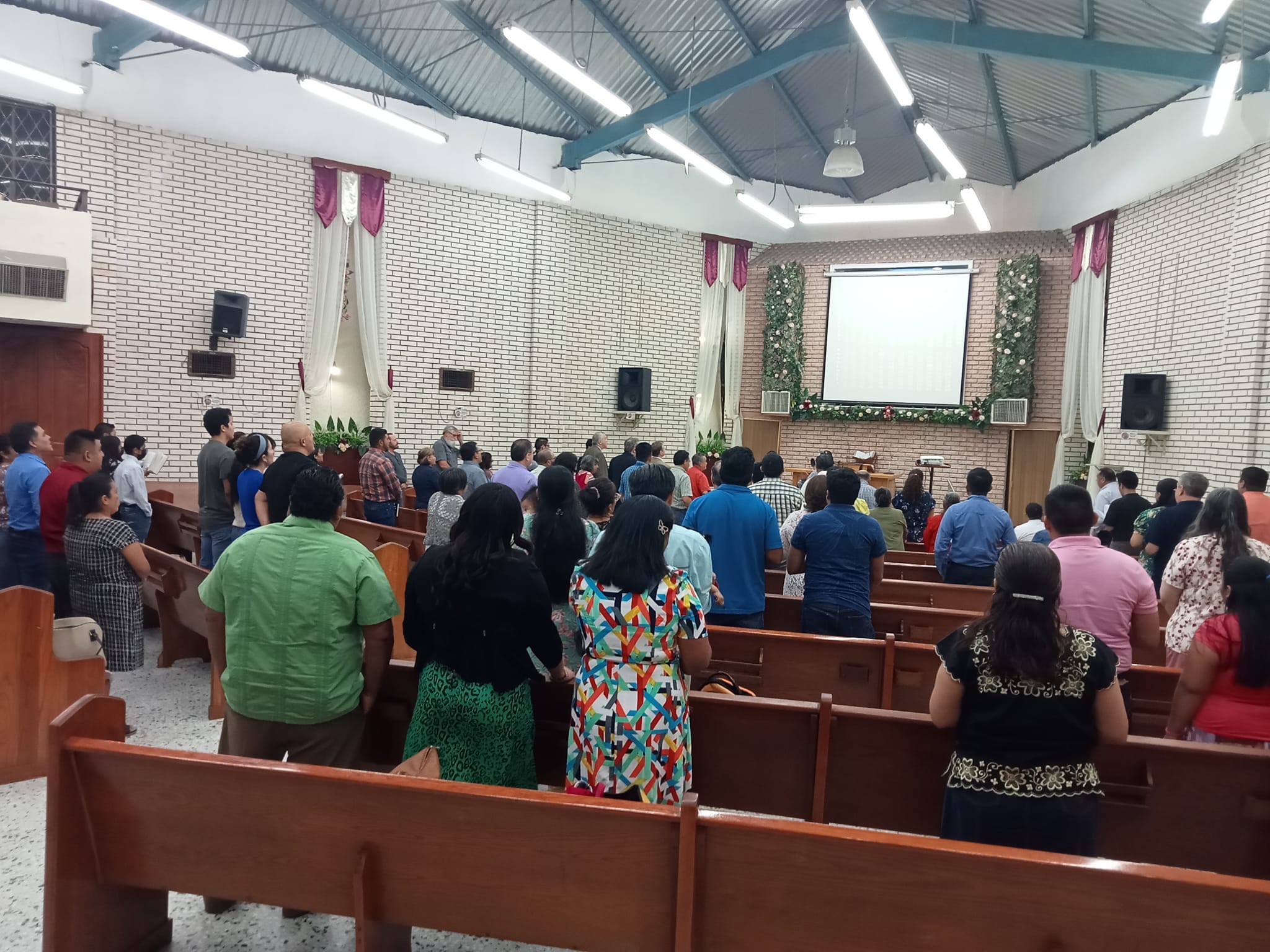 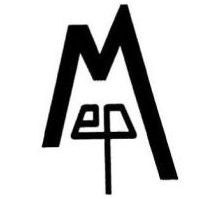 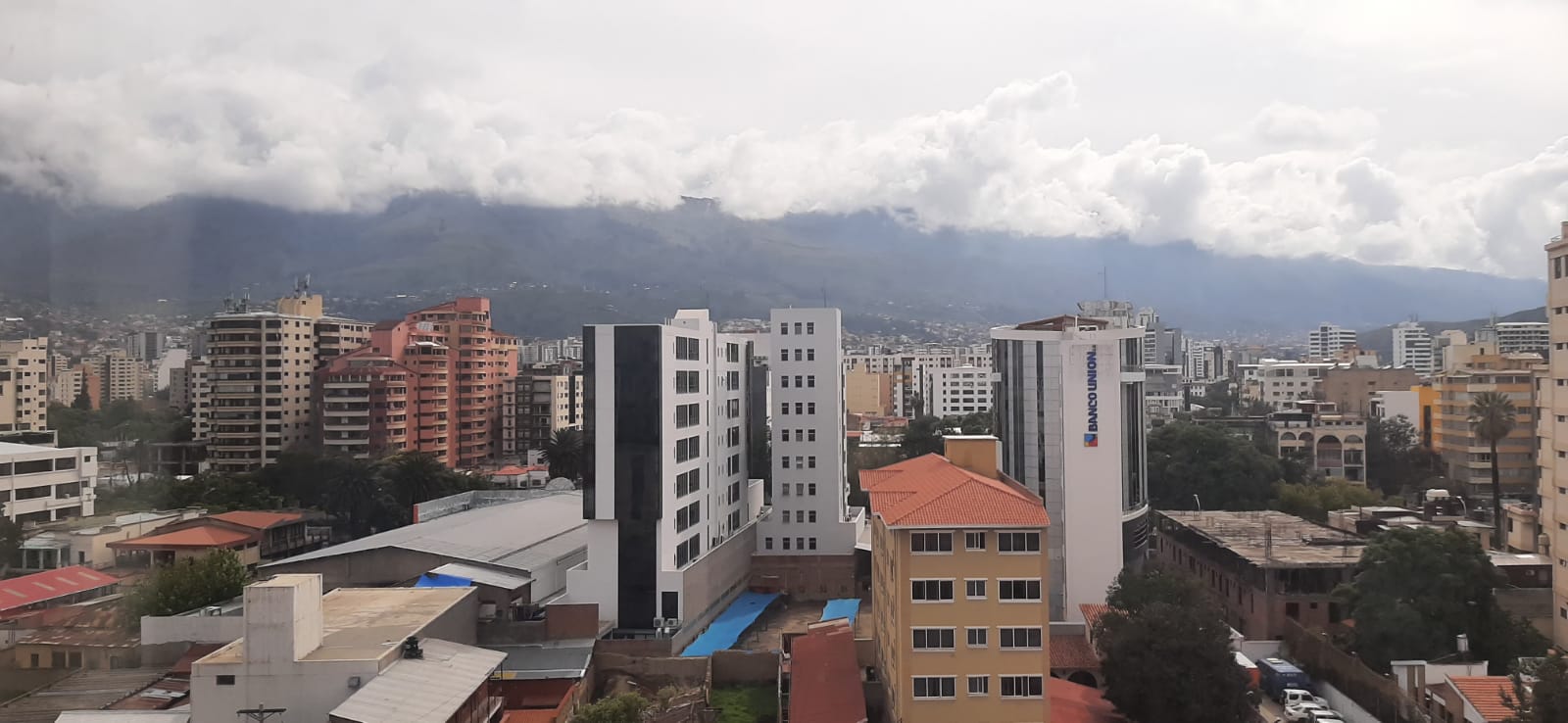 BOLIVIAMISSION&MONTERREY SCHOOL OF PREACHING
Cochabamba, Bolivia
We have a plan to get some students from this country on August 2023. It may be three marriage studenst and one single student
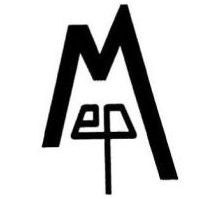 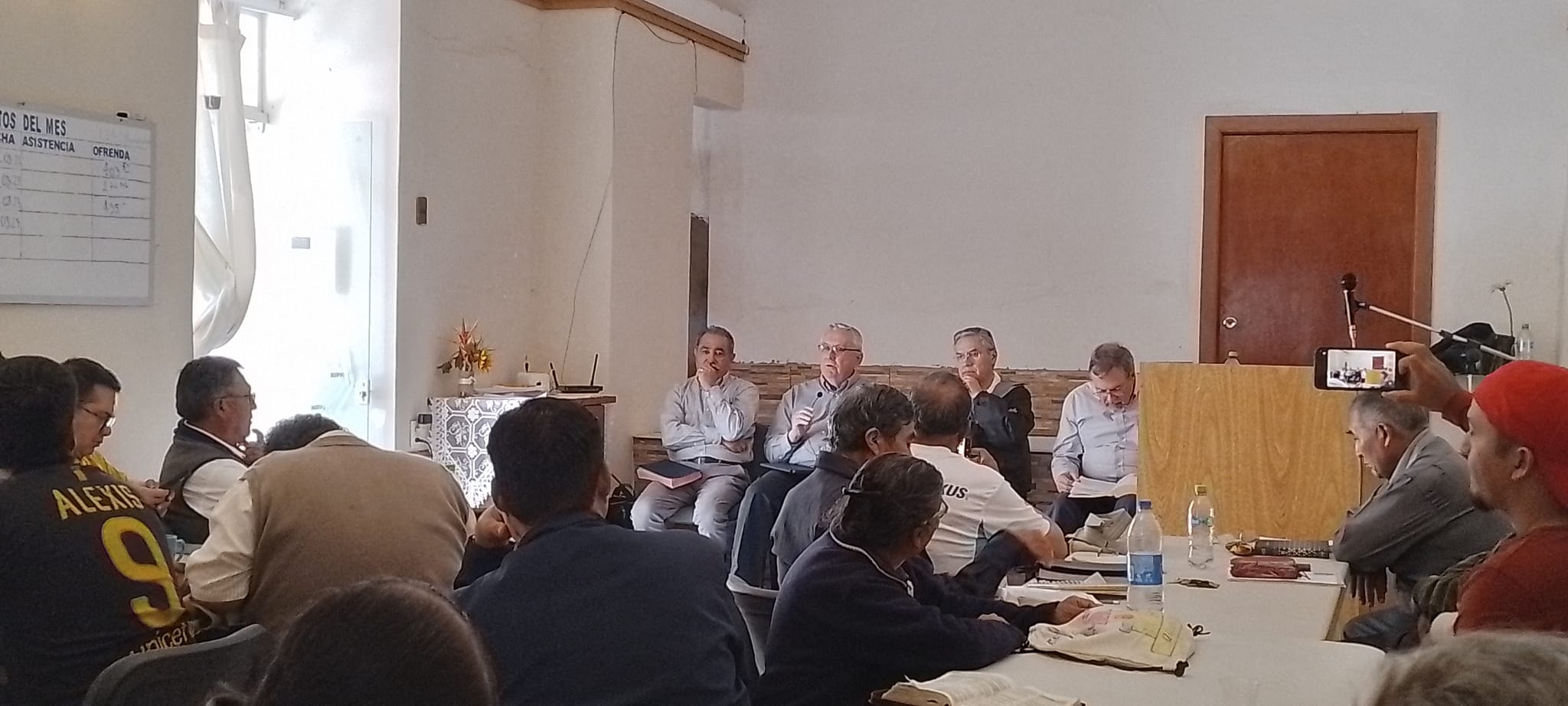 BOLIVIAMISSION&MONTERREY SCHOOL OF PREACHING
We stayed at Cochabamba for a week. We had a Lectureships at Cochabamba congregation and we attended Sacaba chuch of Christ on Sunday for the opening of their building.
Lectureships at Cochabamba March 2023
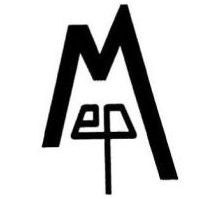 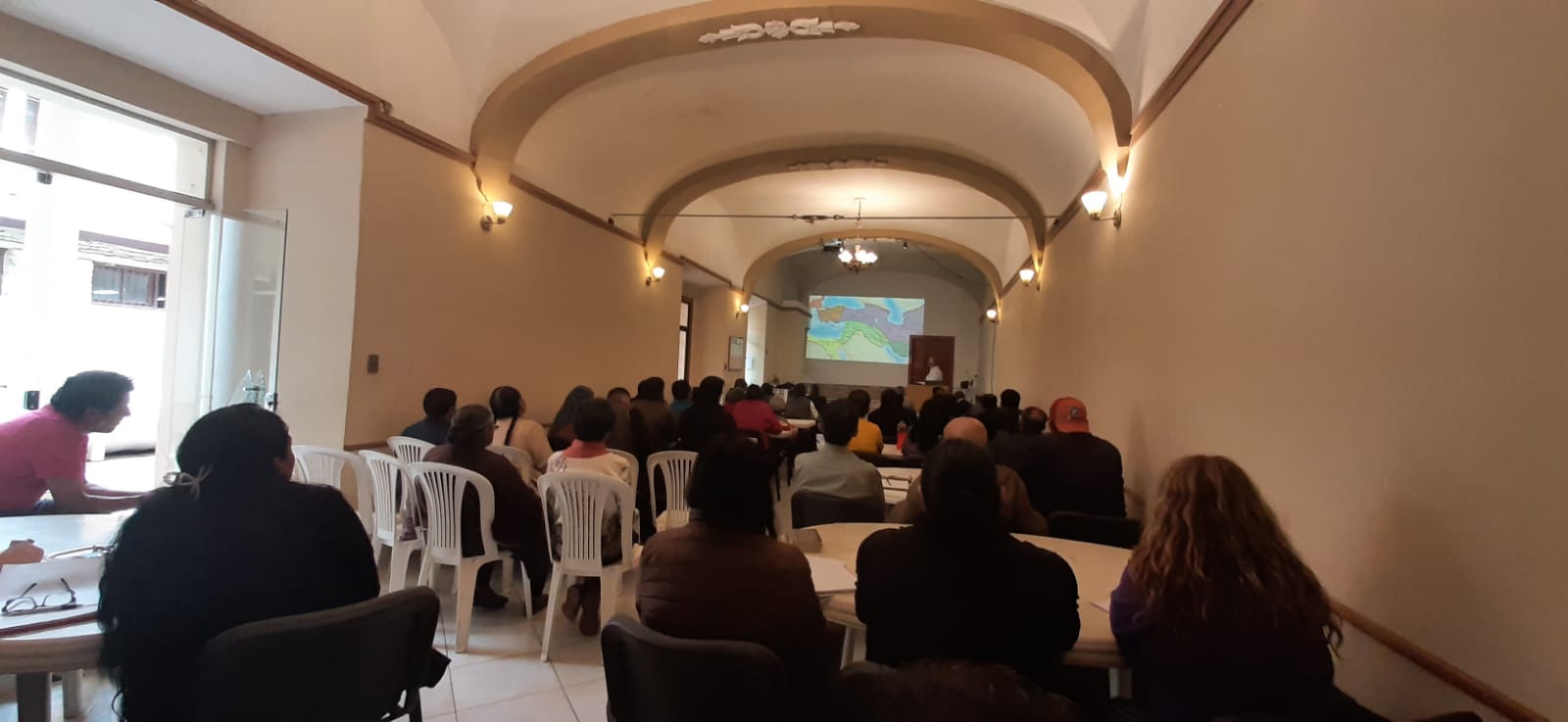 BOLIVIAMISSION&MONTERREY SCHOOL OF PREACHING
About seven interviews were made in order to have potential students information, and now we have seven applications to select four students. They are from La Paz and Tiquipalla
Lectureships at Cochabamba March 2023
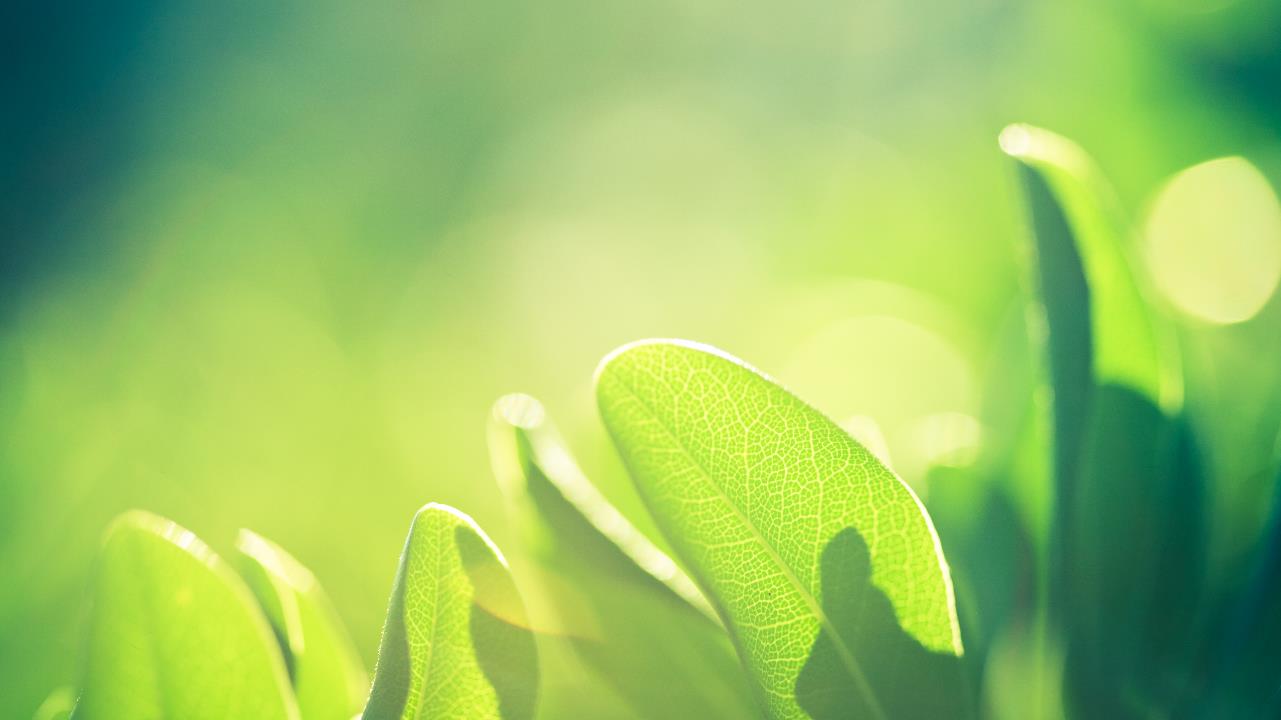 General Activities of the Students
Appartments Devotionals
Supporting local congregations
Visitation
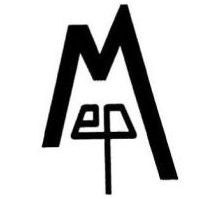 We want to show you our appreciation and thankfulness for the support you have given to Monterrey School of Preaching every year.
	We know, without your spiritual and economic support any of this would be possible. We keep you all in our prayers that God may bless you and your families forever. 
	We pray God you may keep doing the same work for His glory an honor. 
Sincerely

Jesus Conrado & Carmen Jimenez
Director
OUR THANKFULNESS
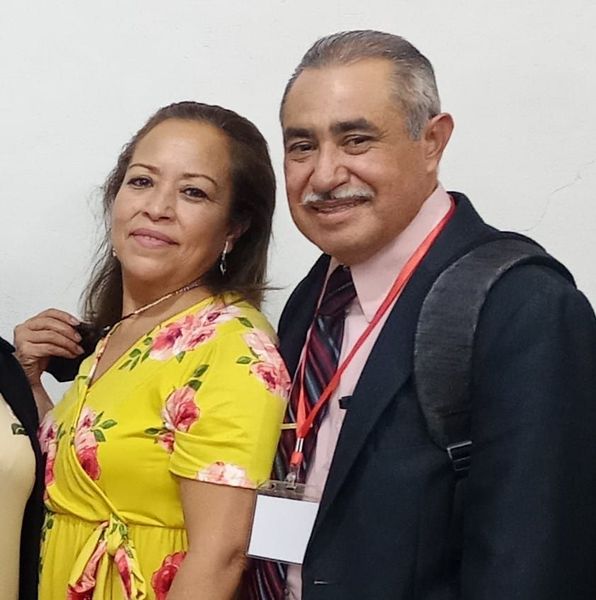